Infrastructure LASustainable Waste and Recycling Management
Thank you for joining us the meeting will start in a few moments
REMINDERS
Please mute your line during the call
There will be a Q&A session at the end of the meeting
Use the chat feature to ask questions and comments
You can also raise your hand during the Q&A and we will call on you to unmute and share
The meeting is scheduled for one hour
Infrastructure LASustainable Waste and Recycling Management
Challenges to Compliance and Regulatory Relief
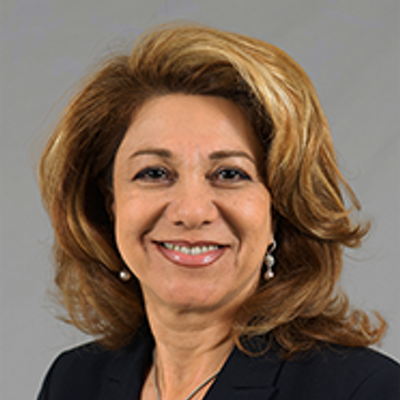 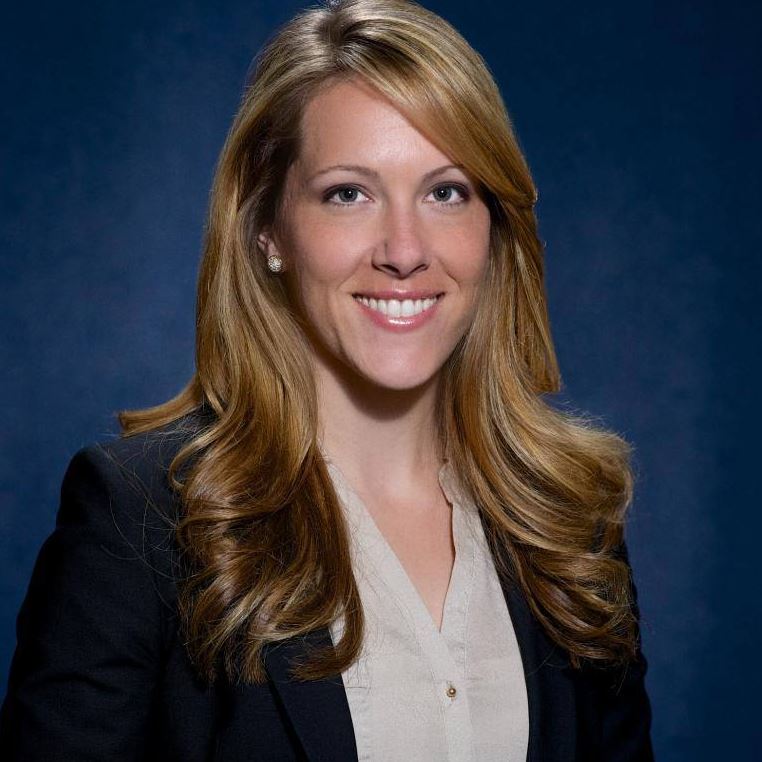 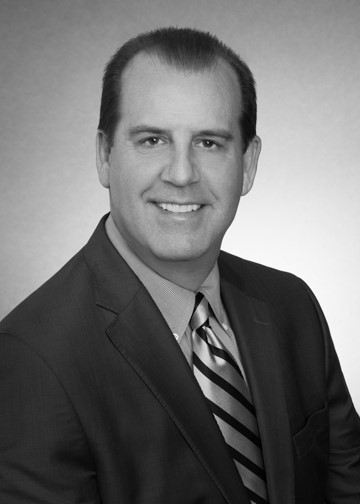 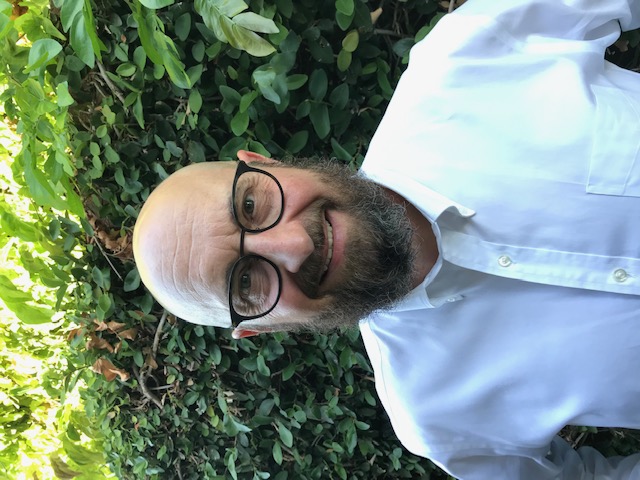 Bob Asgian 
Department Head, 
Solid Waste Management
LA County Sanitation Districts

RAsgian@lacsd.org
Shari Afshari
Deputy Director
LA County Public Works

SAfshari@pw.lacounty.gov
Faith Conley
Legislative Representative
County of Los Angeles

FConley@ceo.lacounty.gov
Kelly Astor
General Counsel to Los Angeles County Waste Management Association

JKA@Astor-Kingsland.com
Infrastructure LA
Thank you for joining today’s call! 
For more information on Infrastructure LA and to sign up for email updates about future calls visit the website at: www.infrastructurela.org 
Email: InfrastructureLA@pw.lacounty.gov